Thứ……ngày…..tháng…..năm…….
TIẾNG VIỆT
Bài 12: HƯƠNG LÀNG
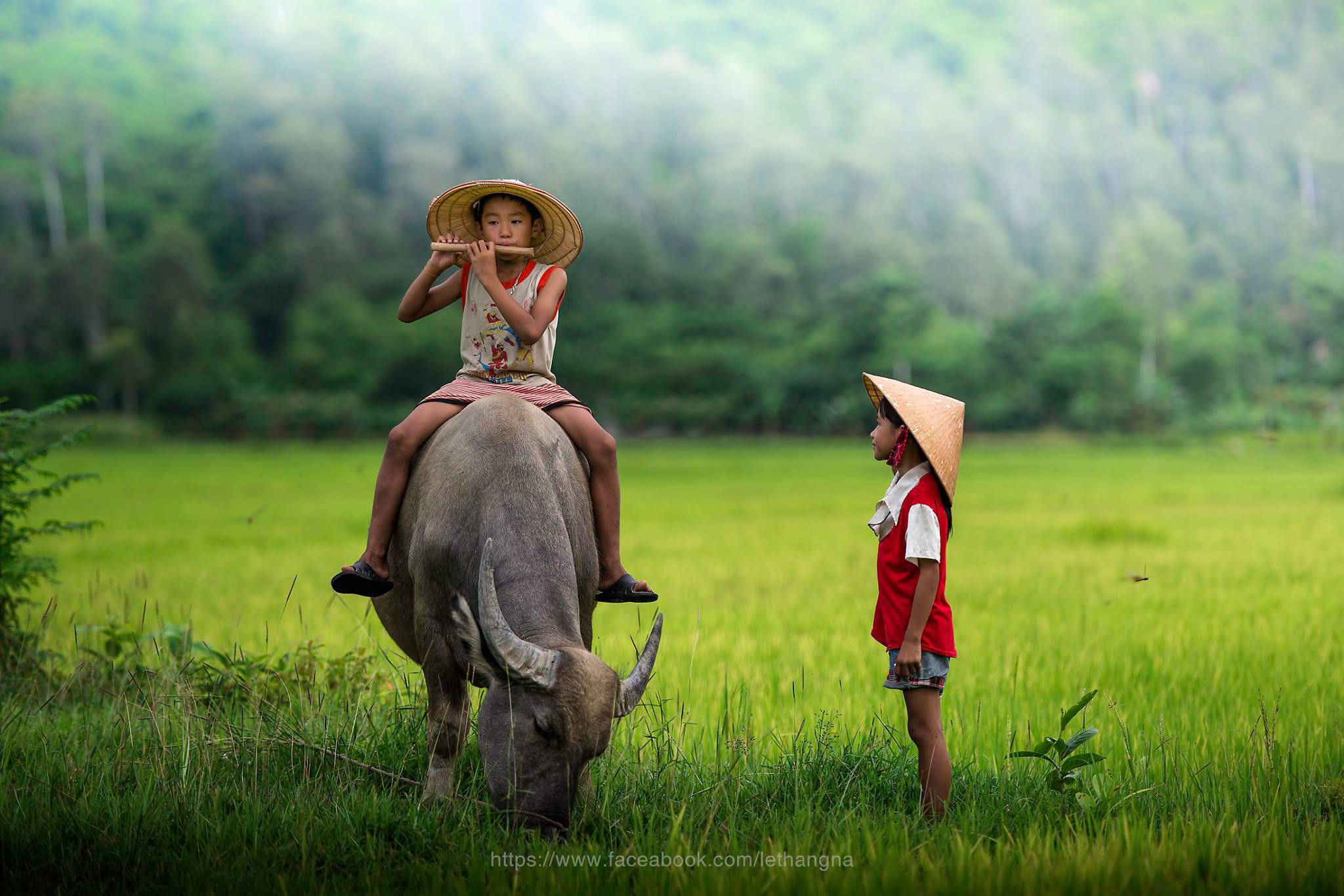 Chân chất: mộc mạc không màu mè.